Муниципальное бюджетное общеобразовательное учреждение«Большелеушинская средняя общеобразовательная школа»
Конкурсное испытание: «Методический семинар»

Тема: «Применение современных педагогических технологий на уроках истории и обществознания, способствующих формированию ключевых компетенций обучающихся»
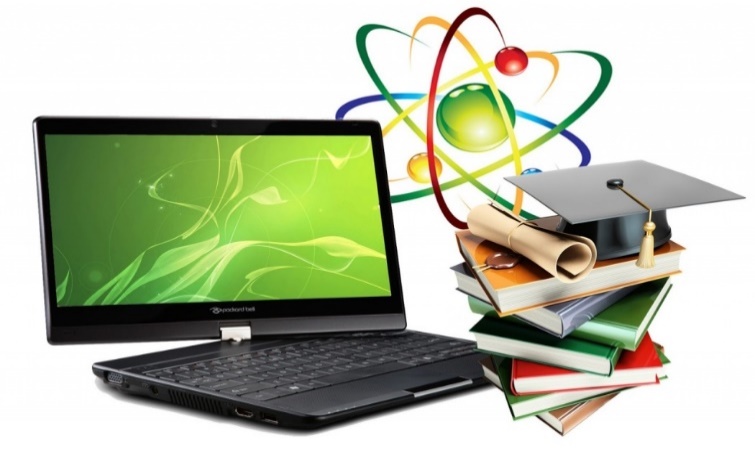 Конкурсант номинации 
«Учитель года - 2022» 
Волегова Т.В., учитель истории и обществознания
с. Большие Леуши
 2022
Цель: реализация компетентностного подхода через использование современных педагогических технологийЗадачи:
1. Выявить роль компетентностного подхода в  курсе изучения истории и обществознания
2. Систематизировать и проанализировать современные технологии, позволяющие сформировать основные компетенции ученика
3. Применить интерактивные формы работы в процессе организации учебной деятельности
4. Организовать учебный процесс в инновационном 
режиме школы
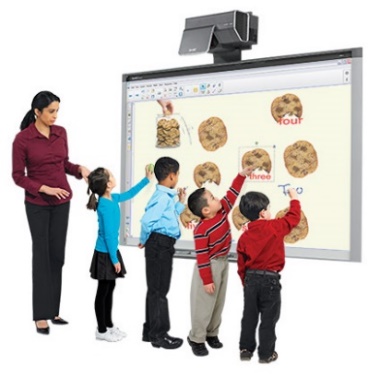 НОВИЗНА ОПЫТА
Безусловно, для учителя-практика применение новых педагогических  технологий просто находка, так как это не только один из интереснейших подходов в обучении, но и огромнейший ресурс формирования ключевых компетенций на уроках. Новое знание, умение формируется на основе такого практико-ориентированного опыта
ТЕОРЕТИЧЕСКОЕ ОБОСНОВАНИЕ ЛИЧНОГО ВКЛАДА ПЕДАГОГА В РАЗВИТИЕ ОБРАЗОВАНИЯ
Жак Делор: «научиться делать, с тем, чтобы приобрести не только профессиональную квалификацию, но и в более широком смысле компетентность, которая дает возможность справляться с различными многочисленными ситуациями и работать в группе»
Полат Е.С. - Теория проектно-ориентированного обучения 
Балл Г.А.,Махмутова М.И., Шамова Т.И. - Организация творческой деятельности учащихся с помощью создания проблемных ситуаций
Грановская Р.М., Дружинина В.Н., Леонтьева А.А. 
    - Развитие креативных способностей учащихся
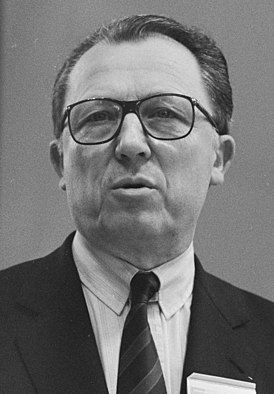 КАКИЕ ЦЕННОСТИ Я ПРОПОВЕДУЮ В СВОЕЙ РАБОТЕ?
Опора на опыт учащихся 
(личностно-ориентированное знание)
Признание права ученика на собственное мнение и собственную позицию
Поощрение участия во всех видах интеллектуальной деятельности
Поддержка коммуникативной 
       состоятельности ученика
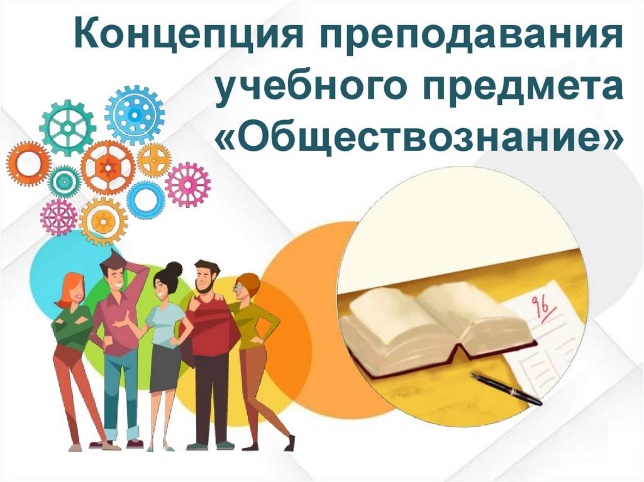 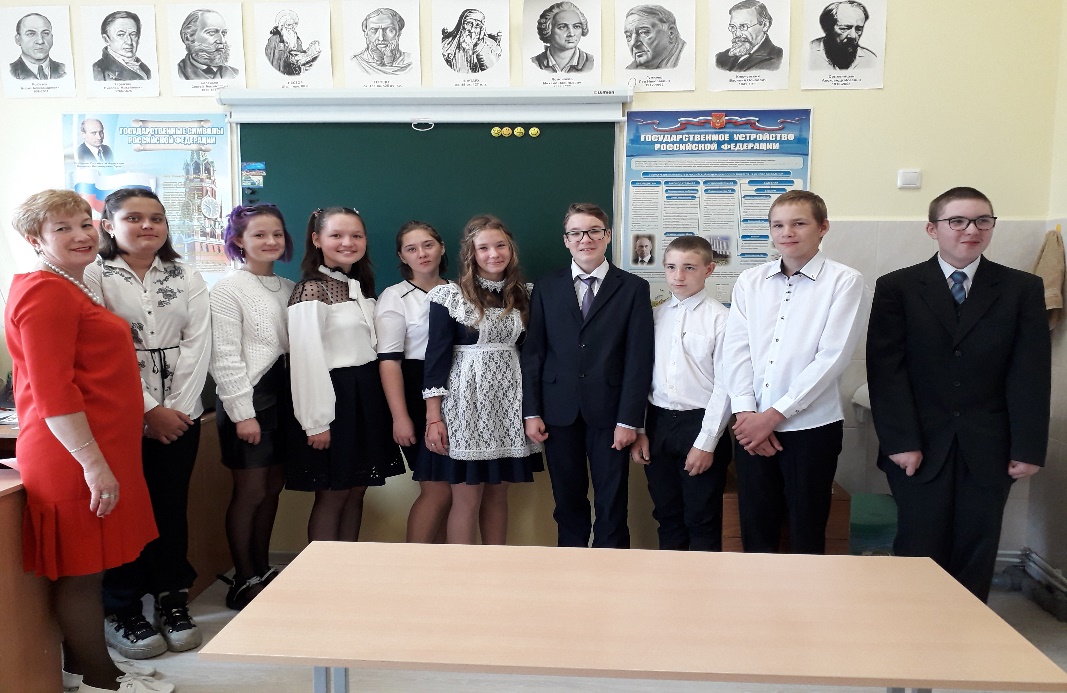 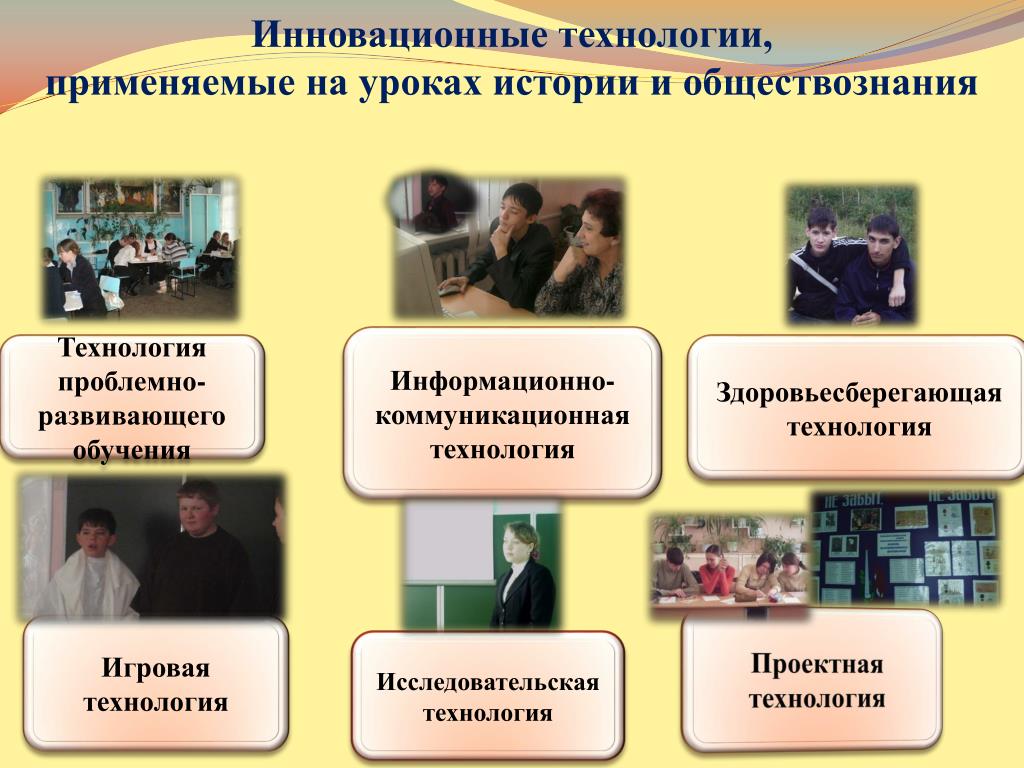 5
ТЕХНОЛОГИИ КРИТИЧЕСКОГО МЫШЛЕНИЯ, ПРОБЛЕМНОГО ОБУЧЕНИЯ
Урок в 8 классе по теме: «Экономика и ее роль в жизни людей»
Учащиеся работали в парах, группах, активно дискутировали, решали проблемные задачи. В ходе урока уделяла внимание подготовке детей к ОГЭ, подбирая такие виды заданий, которые встречаются на экзамене, не забывая о терминах

Урок в 9 классе по теме: «Отечественная война 1812 г»
Развитие коммуникативных компетенций учащихся
Работа в творческих группах
Урок проведен в форме дебатов
Использование проблемных творческих заданий
УРОКИ ПРОБЛЕМНОГО ОБУЧЕНИЯ
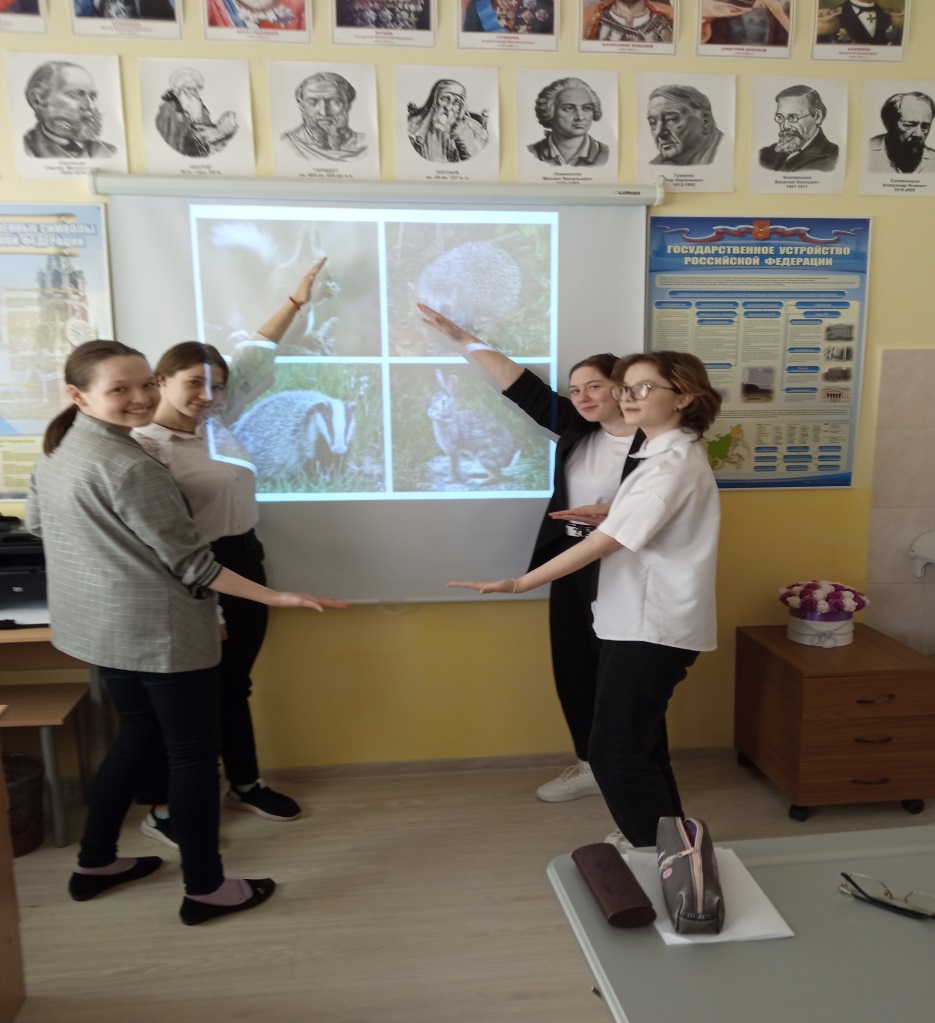 Игровые технологии
Урок по теме:«Древний Египет» 5 класс
Урок по теме: «Поэмы Гомера» 5 класс
Урок по теме:«Я имею право,но обязан» 7 класс
Урок по теме: «В стране законов» 8 класс
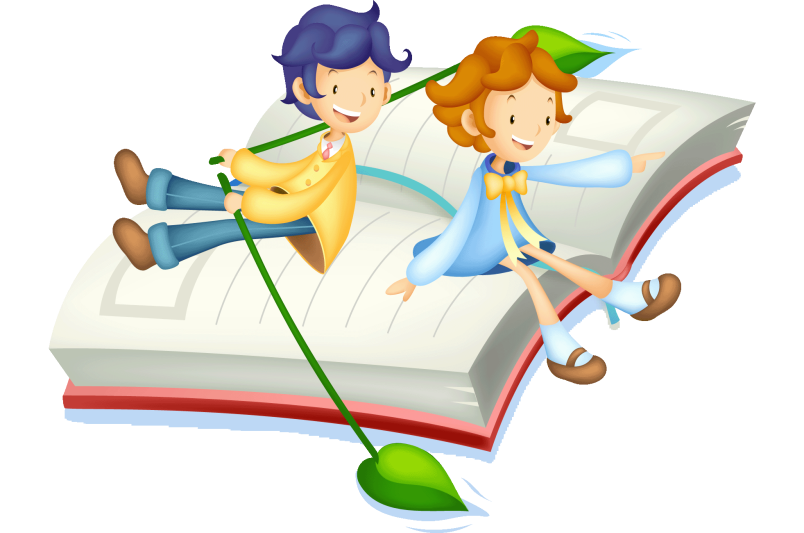 Проектные технологии
6 класс «На пути к профессии», «Первые князья древнерусского государства», «Рыцарство», «Средневековая деревня, город»
7класс «Великие географические открытия и их влияние»
«Изменения в культуре и быте в  XVI веке», «Народы Северного Кавказа»
8 класс «Северная война», «Изменения в культуре и быте в XVIII в»
9 класс «Реформы Александра II»
9
УРОКИ С ПРИМЕНЕНИЕМ МЕТОДА ПРОЕКТОВ
Цель: раскрыть потенциал метода проектов для формирования универсальных учебных действий школьников и возможности его реализации в учебной и внеклассной деятельности
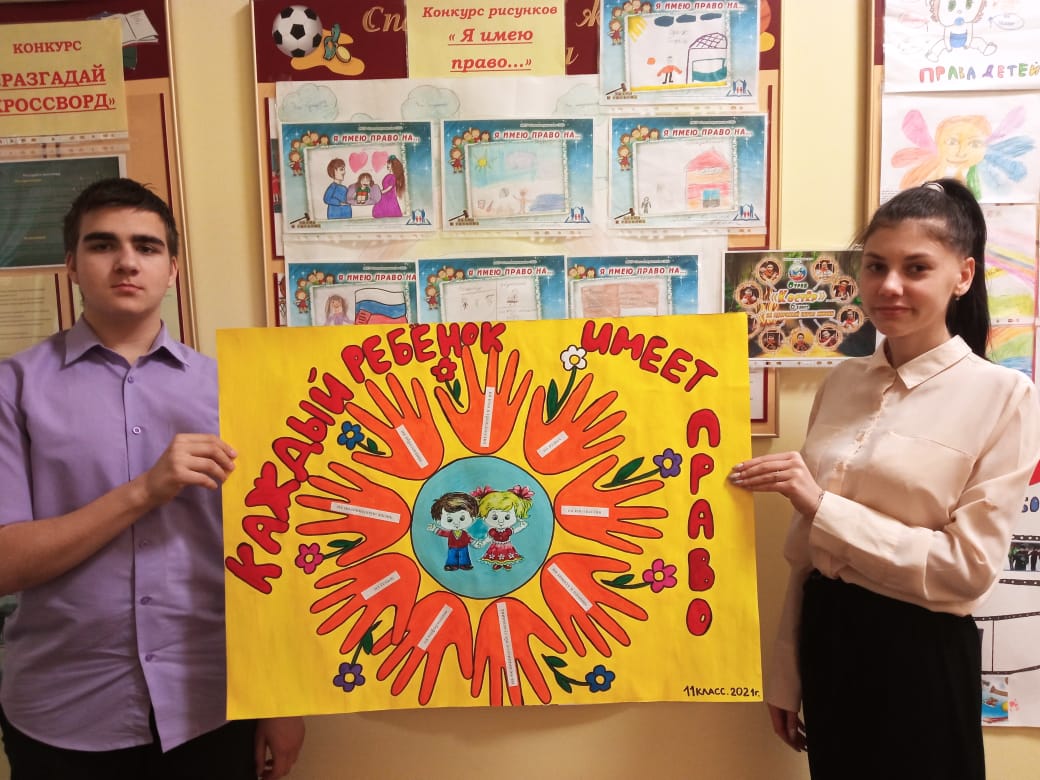 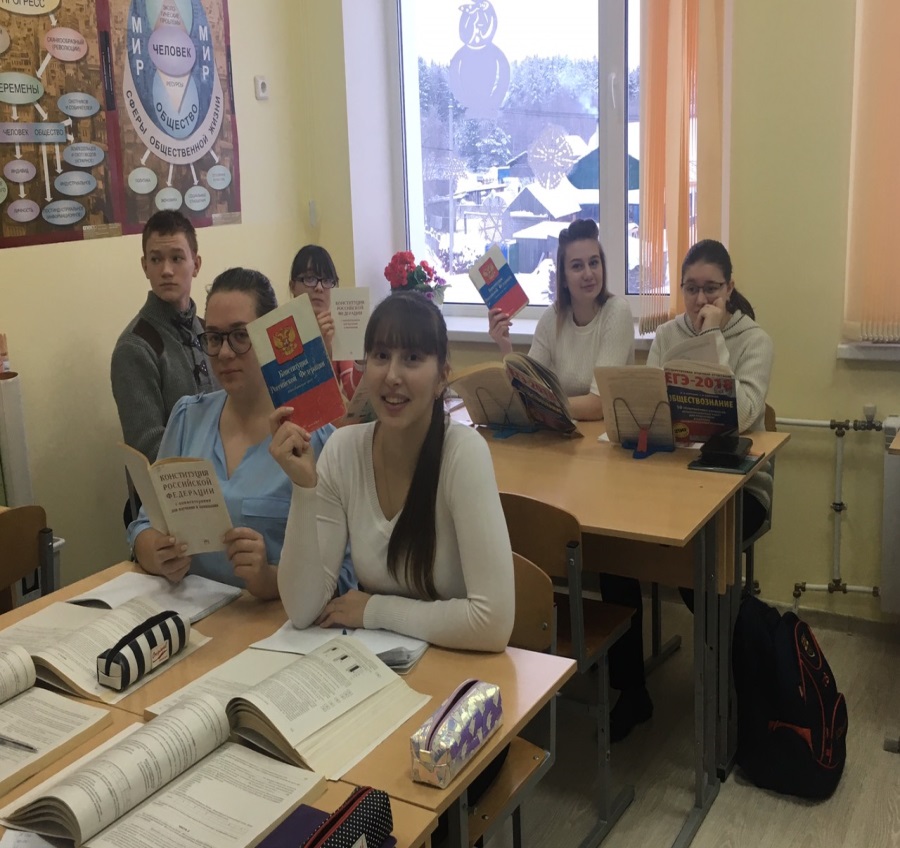 Урок в 6 классе по теме: «Семья в жизни человека»
ТЕХНОЛОГИЯ ПРОБЛЕМНОГО ОБУЧЕНИЯ

ИГРОВАЯ ТЕХНОЛОГИЯ

ИНФОРМАЦИОННО-КОММУНИКАЦИОННАЯ

ПРОЕКТНАЯ ТЕХНОЛОГИЯ




Дети на уроке, решая проблемный вопрос, работали в парах со словарем, Конституцией РФ, выходили на образовательную платформу, защищали свой проект «Герб семьи»

Развитие компетенций: учебно-познавательная, коммуникативных, информационная, ценностно-смысловая социальная
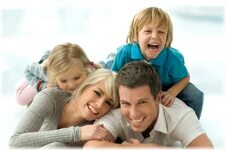 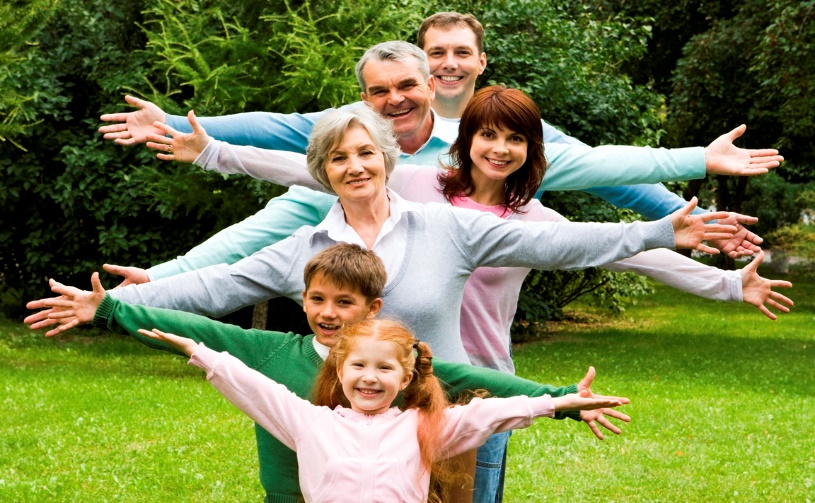 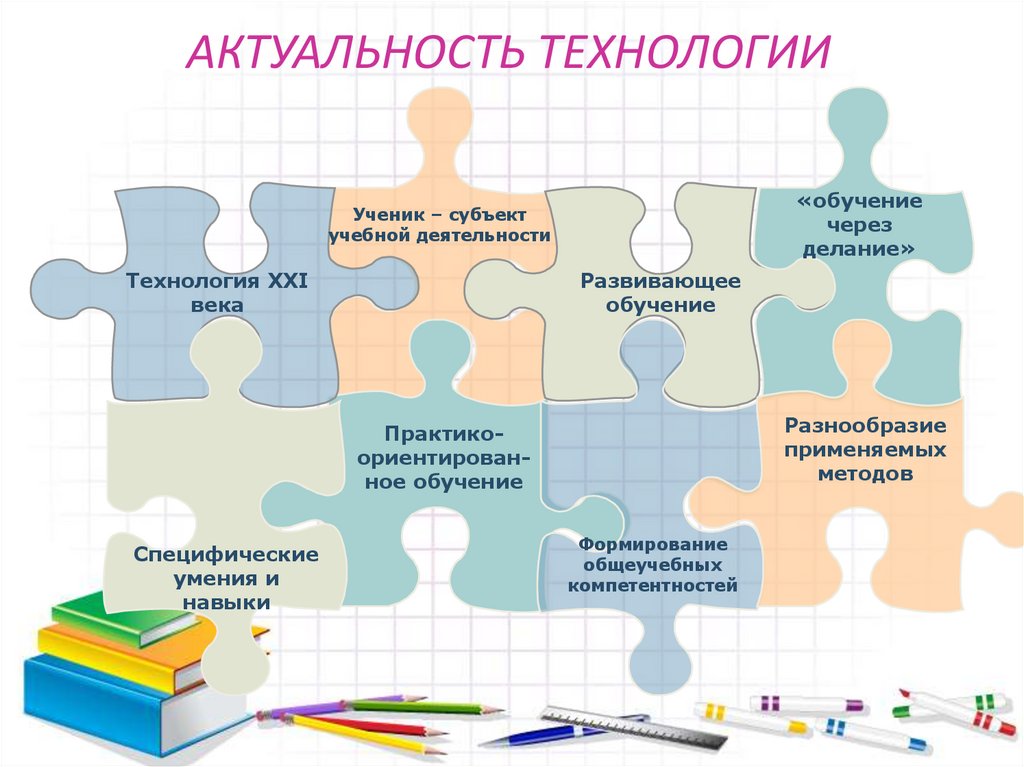 РЕЗУЛЬТАТИВНОСТЬ:
Предмет история (начало года):
Предмет обществознание (начало года):
Предмет история (на конец года):
Предмет обществознание (на конец года):
ПАТРИОТИЧЕСКИЕ МЕРОПРИЯТИЯ
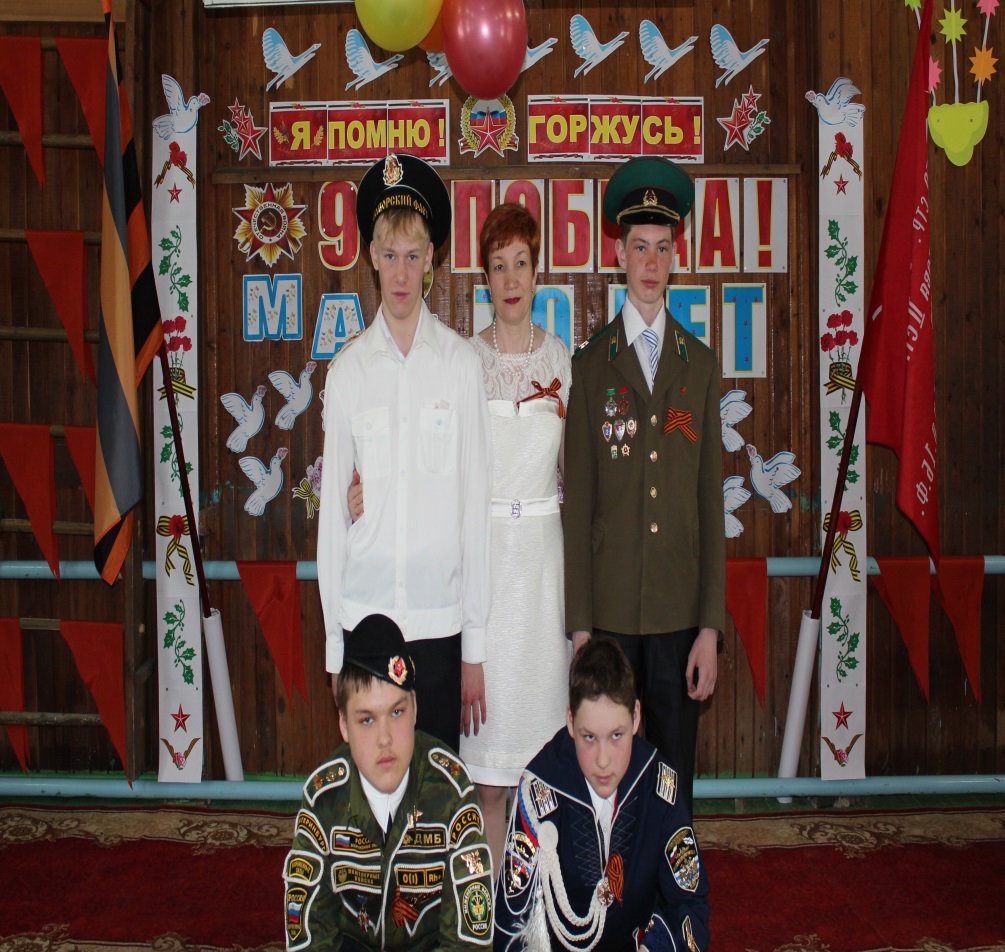 Современный учитель – это личность со сложившимся позитивным мировоззрением, нацеленная на постоянное саморазвитие и профессиональный рост, обладающая высоким нравственным авторитетом и  активной гражданской позицией
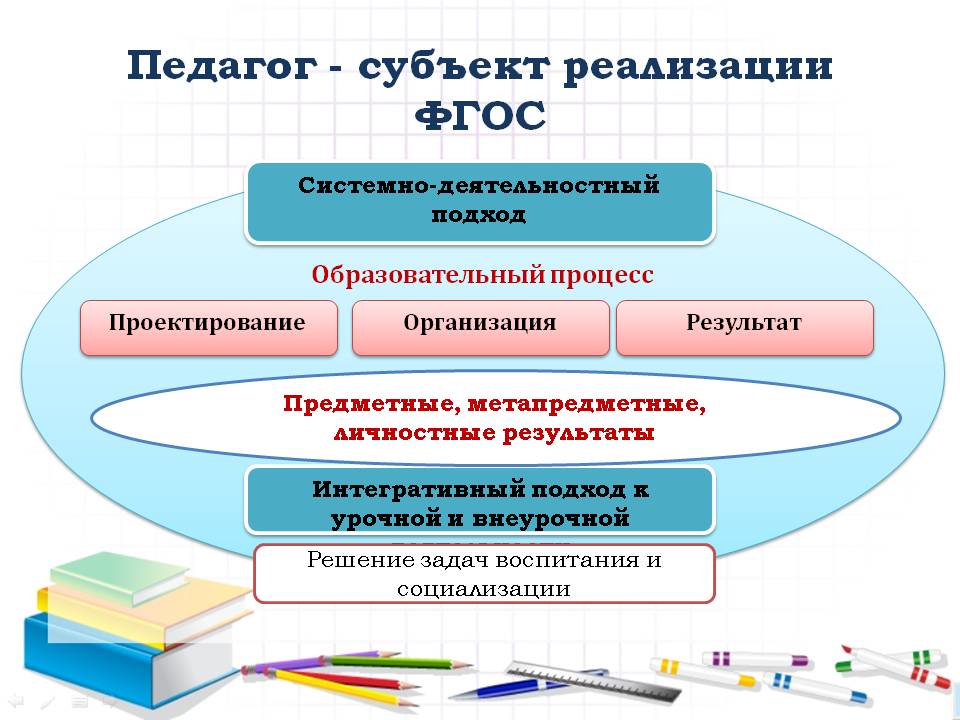